Scaling Experiments
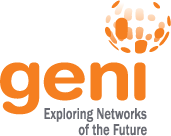 Contents of this tutorial
Recommended workflow for creating and scaling up experiments
Overview of available tools for automation
Overview of available tools for scaling up
Hands-on with Ansible
12/07/2016
2
Recommended workflow
1. Build the smallest reasonable topology
2. Orchestrate and automate
3. Iterate and save your progress
4. Scale your experiment
12/07/2016
3
1. Build the smallest reasonable topology
router
OVS
switch
router
client
server
host
host
host
master
router
worker
worker
12/07/2016
4
2. Automate as you go
Use Configuration Management Systems to automate installation and configuration of software

Many tools available for this job: Ansible, Chef, Puppet, …
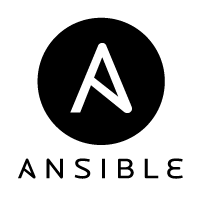 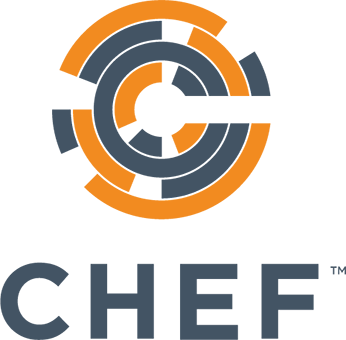 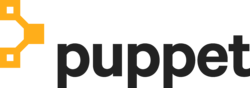 12/07/2016
5
3. Save your progress
Log all of your experimental artifacts for every experiment that works
RSpec 
image
install script
custom software
measurements
etc.
Use version control to store your artifacts
Always know the last configuration that worked
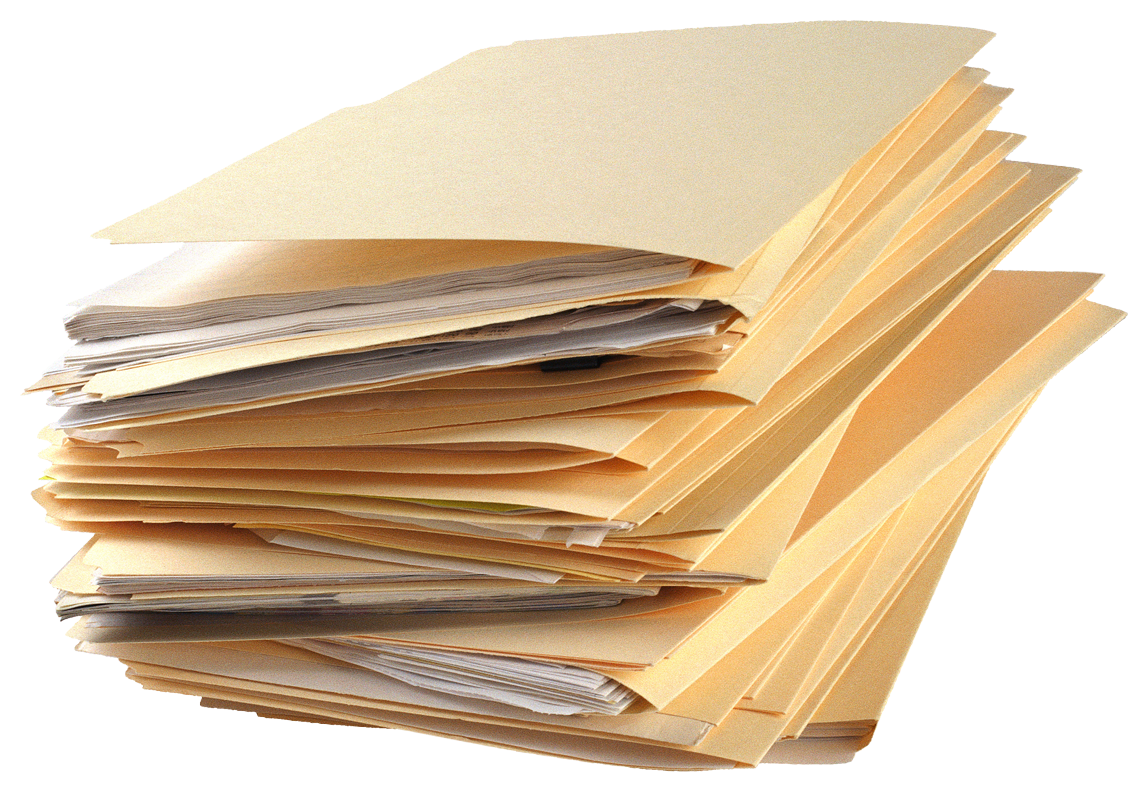 12/07/2016
6
4. Scale your experiment
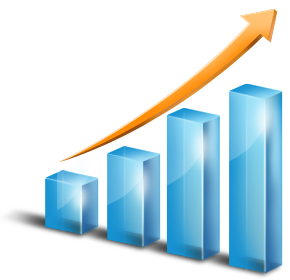 Only scale up when yoursmallest reasonable experiment is working

Adapt your request RSpec to add more nodes
Roll your own scaling script: mostly copy/pasting with minimal editing required
Use geni-lib
12/07/2016
7
Some Definitions
Configuration Management
	Ensure a computer system is in a specified state

Software Deployment
	Install software onto a system

Push vs Pull
	Server pushes onto the resource
	Resource pulls configuration onto itself

Agent
	Client software
CM Systems are Idempotent
CM
CM
CM systems are usually idempotent
Repeated runs generates the same state
Contrast to a shell script which encodes how to transition between two known states

The state is usually easy to describe.
iperf should be (or not be) installed
File foo.html should exist (or not)

Describing all possible transitions from every possible previous state is hard.
If iperf is not already installed, then install it, else do nothing
Shell script
A -> B
Known
State B
Known
State A
Idempotent
?
Unknown
State A
Known
State B
Idempotent
Compare/Contrast
Ansible requirements
On the servers:
Your public key
Done by testbed

On the experiment controller: 
Your private key on your “controller”
Inventory file which describes the experiment
Both provided by jFed
Ansible installed



12/07/2016
11
Ansible Characteristics
Push-based from a machine of choice
Manage nodes on-demand from any host with an ssh client
Can set up a server with recurring Ansible task
Facts are gathered for managed nodes before making changes to the node
Agentless on managed nodes
ssh is used for transport of config and code
Modules are run on nodes based on a playbook
Ansible modules are idempotent
12/07/2016
12
Bottom Line: Characteristics
There is no need for you to do anything special to your experiment in order for you to use Ansible!
12/07/2016
13
Ansible components
Inventory file
Contains ssh information, aliases, and groups
File format similar to ini
[ofx]
ofx1        ansible_ssh_host=ofx1.example.com     
ofx2        ansible_ssh_host=ofx2.example.com

[clients]
client1     ansible_ssh_host=client1.example.com     
client2     ansible_ssh_host=client2.example.com     
client3     ansible_ssh_host=client3.example.com
12/07/2016
14
Ansible components
Ansible modules
Idempotent functional building blocks
Many existing core and third-party modules
Users can write their own modules
No specific language required
Shortcuts exist for Python
12/07/2016
15
Ansible components
Playbooks
Glue modules together and map to (set of) nodes
Mostly written in YAML with module-specific details
Template files written in Jinja2
---
- hosts: all
  tasks:
   - name: Install Nginx
     apt: pkg=nginx state=installed update_cache=true
12/07/2016
16
Bottom Line: Components
You can pick up basic Ansible by looking at examples. The languages are relatively simple and common.

If you know basic Python, you have the tools to be an Ansible power user!
12/07/2016
17
Using Ansible in your experiment
2 scenario’s supported:

Run Ansible locally on your workstation
 Best option for active development of your experiment

Add an extra node which acts as Ansible controller
 Best option for creating a reproducible experiment
12/07/2016
18
Ansible workflow on testbeds
Run experiment
Reserve resources
Run
playbook
Create or modify playbook
Create Ansible inventory
Dev-Test
cycle
Use jFed export function
Ansible modules
Testbed resources
12/07/2016
19
Retrieving Ansible configuration files from jFed
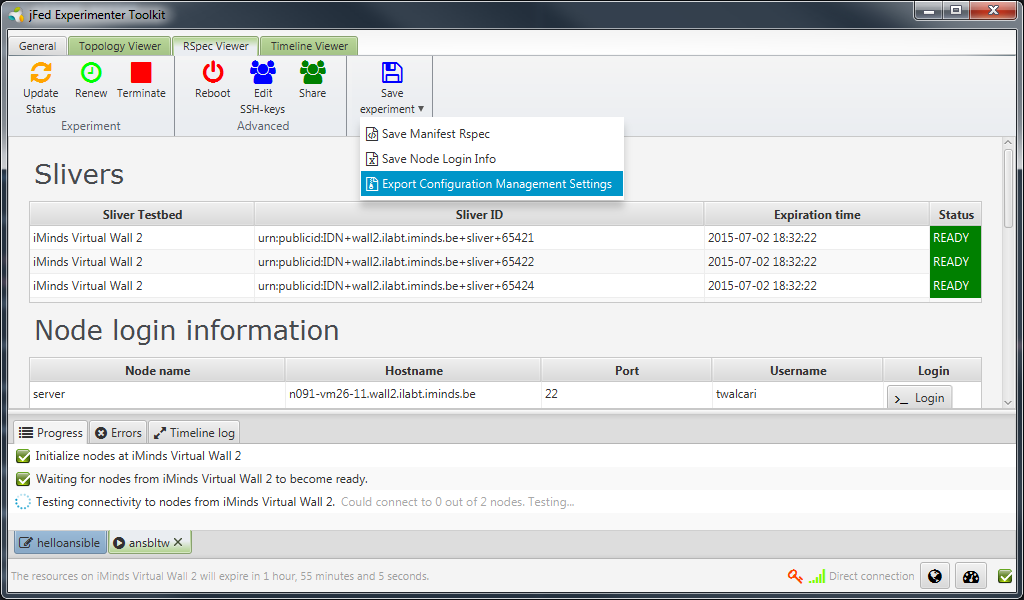 12/07/2016
20
Do it yourself!
http://doc.ilabt.iminds.be/jfed-documentation/tutorials/helloansible.html
12/07/2016
21
Ansible-service
<node client_id="ansible" exclusive="true" component_manager_id="urn:publicid:IDN+wall2.ilabt.iminds.be+authority+cm" xmlns:jfed="http://jfed.iminds.be/rspec/ext/jfed/1" >
    <sliver_type name="raw-pc"/>
    <services>
      <install install_path="/local" url="http://users.ugent.be/~twalcari/hello-geni.tar.gz"/>
      <execute shell="sh" command="cd /local &amp;&amp; sudo /bin/bash install-ansible.sh" 
         jfed:finished_flag="/tmp/ansible-install-finished"/>

      <jfed:ansible inventory="/local/hosts"                                                                                         		     execute_playbook="/local/install-all.yml" />
    </services>
</node>
12/07/2016
22
Ansible-service
<node client_id="serverA" exclusive="true" component_manager_id="urn:publicid:IDN+wall2.ilabt.iminds.be+authority+cm">
    <sliver_type name="raw-pc"/>
    <jfed:ansible_group name="server"/>
  </node>
Adds a node to a group in the inventory-file
ansible ansible_host=n063-16a.wall2.ilabt.iminds.be

[server]
serverA  ansible_host=n063-17a.wall2.ilabt.iminds.be

[client]
client  ansible_host=n063-18a.wall2.ilabt.iminds.be
12/07/2016
23
Distribute SSH-keypair
<jfed:distribute_ssh_keypair 

	user="my_user_id" /* defaults to YOUR userId */

	location="/local/my_id_rsa" /* defaults to ~/.ssh/id_rsa */

/>
Generates an SSH-keypair
Registers public-key for login access
Uploads private-key to all nodes in the experiment

In practice the default values are the ones you want:
<jfed:distribute_ssh_keypair />
12/07/2016
24
Scaling manually: nodes
<rspec type="request" xmlns=…>
  <node client_id="node0" exclusive="true" component_manager_id="urn:publicid:IDN+wall2.ilabt.iminds.be+authority+cm">
    <sliver_type name="raw-pc"/>
  </node>
</rspec>
Copy paste <node>-element with all its child elements
Change client_id of node to be unique
12/07/2016
25
Scaling manually: nodes
<rspec type="request" xmlns=…>
 <node client_id="node0" exclusive="true" component_manager_id="urn:publicid:IDN+wall2.ilabt.iminds.be+authority+cm">
    <sliver_type name="raw-pc"/>
  </node> 
  <node client_id="node1" exclusive="true" component_manager_id="urn:publicid:IDN+wall2.ilabt.iminds.be+authority+cm">
    <sliver_type name="raw-pc"/>
  </node>
</rspec>
12/07/2016
26
Scaling manually: nodes with links
<rspec type="request" xmlns=…>
  <node client_id="node0" exclusive="false" component_manager_id="urn:publicid:IDN+utahddc.geniracks.net+authority+cm">
    <sliver_type name="default-vm"/>
    <interface client_id="node0:if0">
      <ip address="192.168.0.1" netmask="255.255.255.0" type="ipv4"/>
    </interface>
  </node>
  <node client_id="node1" exclusive="false" component_manager_id="urn:publicid:IDN+utahddc.geniracks.net+authority+cm">
    <sliver_type name="default-vm"/>
    <interface client_id="node1:if0">
      <ip address="192.168.0.2" netmask="255.255.255.0" type="ipv4"/>
    </interface>
  </node>
  <link client_id="link0">
    <component_manager name="urn:publicid:IDN+utahddc.geniracks.net+authority+cm"/>
    <interface_ref client_id="node0:if0"/>
    <interface_ref client_id="node1:if0"/>
    <link_type name="lan"/>
  </link>
</rspec>
12/07/2016
27
Scaling manually
Copy paste <node>-element with all its child elements
Change client_id of node and interface to be unique
Change IP-addresses of interface to prevent duplicates
Add extra interface-reference in <link>
Pay attention to the details!
12/07/2016
28
What is geni-lib?
Python library for creating RSpecs and querying the GENI Aggregate Manager API 
Has additional tools to ease scaling up
	 http://groups.geni.net/geni/wiki/GEC21Agenda/ScalingUp
Allows you to:
Create RSpec requests programatically
List resources;
Create experiments;
Change experiments;
Query experiments;
…
Advantages / Disadvantages
Very powerful
Gives low-level access to the various resources



Requires a deep understanding of how the GENI AM API works
Little support for Fed4FIRE resources
12/07/2016
30
Example: Create an request
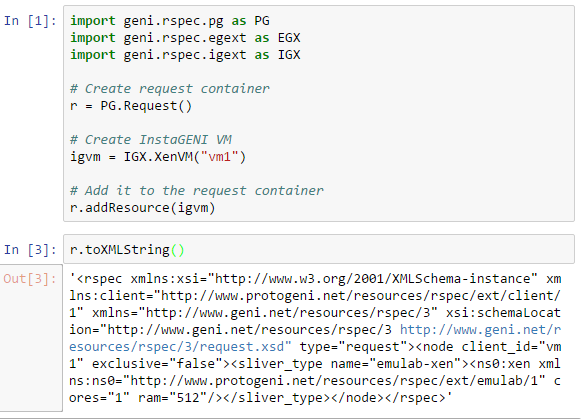 12/07/2016
31
Example: Query available resources
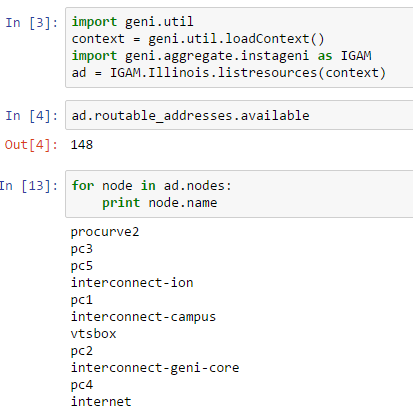 12/07/2016
32
Additional resources on geni-lib
Documentation:
https://geni-lib.readthedocs.io

Tutorial on scaling:
http://groups.geni.net/geni/wiki/GEC21Agenda/ScalingUp
12/07/2016
33